Who Are Christians?
Scripture ReadingRomans 2:17-24
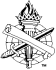 “CHRISTIAN”
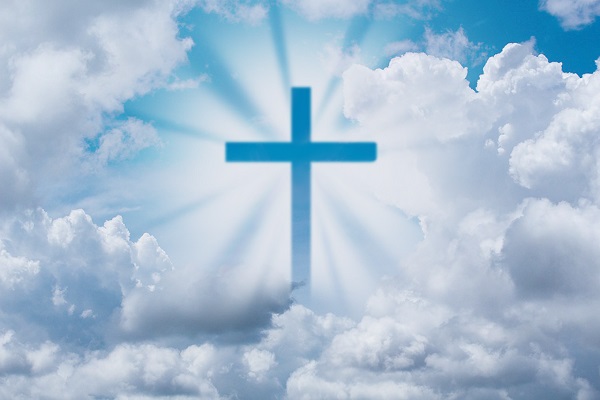 Bible definitions,Acts 11:26 (John 8:31) 
Apply to ourselves, 1 Cor. 10:12; 2 Cor. 13:5
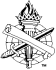 2
We Are Not Christians Merely Because We…
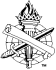 3
Believe Something about JesusJohn 12:42-43; James 2:19
Historical, profound teacher, teachings contributed to the good of humanity…
Many different views of Jesus (Eph. 4:5)
Truth, Hebrews 11:6; John 1:1-3; 8:31-32
Obedient to the faith, Acts 6:7; Matt. 7:21
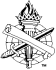 4
Are ReligiousActs 8:26-39
Muslims, Jews, Hindus, Buddhists…
“I go to church, tithe, and pray.”
Christians are religious, James 1:26-27
Object of our religion is God, not self, Matthew 6:1
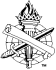 5
Live a Good, Honest LifeActs 10:1-2, 22
Honest Muslim? Hindu? Agnostic?
False standard for salvation, Acts 11:13-14
Follow apostles’ teachings, Phil. 4:8-9
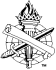 6
Are SincereActs 26:9-11; Philippians 3:4-6
Satan’s lie: “Just be sincere”
Cannot be a Christian without being sincere, 1 Peter 2:1
Sincerity does not wash away sins
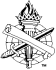 7
Have Been BaptizedActs 19:1-5
Many baptisms are practiced (Eph. 4:5)
Method? Acts 8:38; Romans 6:4
Purpose? Mark 16:16; 1 Peter 3:21; Acts 22:16; Galatians 3:27
Result? Acts 2:41, 47; 1 Cor. 12:13
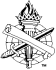 8
Christians belong to the Church of Christ, Ephesians 1:22-23; 4:4
Not: The church of your choice
Not: “The church does not matter” Acts 20:28; Ephesians 3:10-11; 5:23
Not: Churches of men, Matt. 16:18; Acts 11:26
Added by the Lord, Acts 2:47; 1 Cor. 12:13
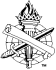 9
Examining Ourselves:Are We Faithful Christians?
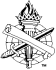 10
Christians are Saved from Past SinsEphesians 1:7
Obey Christ’s plan of salvation, Acts 2:38-41
Are you sure you are a New Testament Christian?
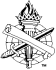 11
Faithful Christians are Committed to Faithful Living, Romans 6:4; Luke 6:46
Religious, honest, sincere, active in the church, etc., James 1:26-27
Live by faith, obediently walking in God’s good works, 2 Cor. 5:7; Eph. 2:10; Heb. 5:9
Are we sure we are faithful Christians?Romans 2:21; Revelation 2:4-5
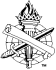 12
Faithful Christians are Sacrificial  Luke 9:23; 14:33; Matthew 6:33
Priority of Christ and His truth, sacrificing all to put Jesus first
Are we sure we are faithful Christians?Revelation 2:10
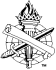 13
This is Who a Christian Is
I have been crucified with Christ; it is no longer I who live, but Christ lives in me; and the life which I now live in the flesh I live by faith in the Son of God, who loved me and gave Himself for me.  (Galatians 2:20)
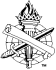 14